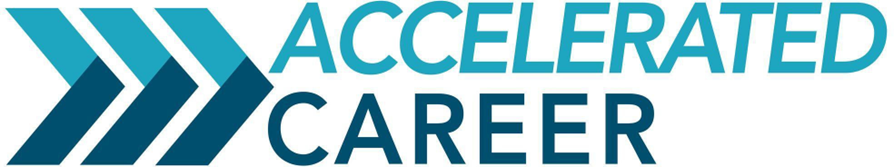 Presenter:  
Dr. T. Wilson, Principal/ceo
October 2024
[Speaker Notes: Good evening.  Thank you for joining us to learn more about Accelerated Career.  I am Tasharah Wilson, Proud Principal and CEO of the Atlanta College and Career Academy.]
Agenda
Purpose
Share information about Accelerated Career

Roadmap
Why Accelerated Career?
What is Accelerated Career?
Pathways Available
Next Steps

Takeaways
Accelerated Career will improve APS’ graduation rate and ensures students graduate with credentials aligned to in-demand Metro-Atlanta careers.
[Speaker Notes: The purpose of today’s meeting is to share information about the new APS board policy regarding Accelerated Career.  We’ll begin the presentation with a video that shares why we believe Accelerated Career is a Game Changer for APS scholars, next we will take a deeper dive into what Accelerated Career is, pathways available and requirements to participate.  We will end today’s presentation by extending an invitation for parents and students to attend an in-person event where we will answer all of your questions regarding Accelerated Career.

Here is the major takeaway:  We believe that Accelerated Career will not only increase the number of scholars that graduate from our schools; but students who choose Accelerated Career will leave our district with credentials aligned to in-demand Metro Atlanta careers.]
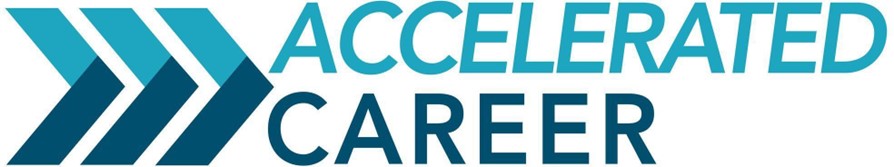 Accelerated Career pathways offer qualified students a unique path to high school graduation. Students choose to simultaneously earn a high school diploma and a college Associate of Applied Science Degree, Technical Diploma, an approved program that leads to licensure, or two (2) approved Technical Certificates of Credit (TCC’s) in a specific career pathway. Accelerated Career students will utilize the “ACE” Grant to cover their pathway of choice, and must be enrolled in a TCSG institution. Students interested in pursuing Accelerated Career pathways should contact their high school counselor or any of the 22 Technical College System of Georgia’s colleges.
High School & College Requirements
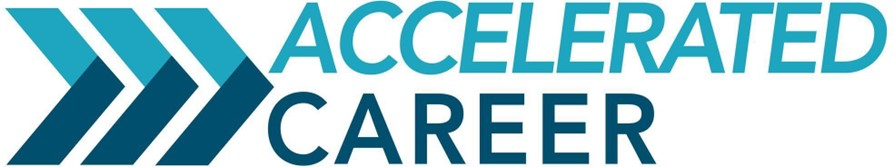 High school requirements
COMPLETE ANY OF THE FOLLOWING TECHNICAL COLLEGE CREDENTIALS
•  2 English Courses (including EOC course)   
•  2 Mathematics Courses (including EOC course)  
•  2 Science Courses (including EOC course)  
•  2 Social Studies Courses
•  1 Health/Fitness Course 
Students may replace one Social Studies course with an additional Math course. Local School Districts   may NOT add additional requirements above the   state minimum.
•  2 Approved Technical Certificates or  
•  A Technical Diploma or  
•  A Program Leading to Licensure or 
•  An Associates of Applied Science Degree

AAS and Diploma program offerings and placement  criteria vary by college. Please contact your TCSG College for progam availability and eligibility.
The Accelerated Career Education (ACE) Grant Program began State Fiscal Year 2025. 
ACE provides funding to Georgia public high school students to enroll in an Associate of Applied Science, a Diploma, a program leading to licensure, or two (2) Technical Certificates of Credit in the same program of study or closely related programs of study on the State High Demand Career List at a TCSG Postsecondary Institution. 
The student must be pursuing graduation through the Georgia Department of Education Accelerated Career Diploma (ACD) by their public high school to receive ACE Grant Funding.
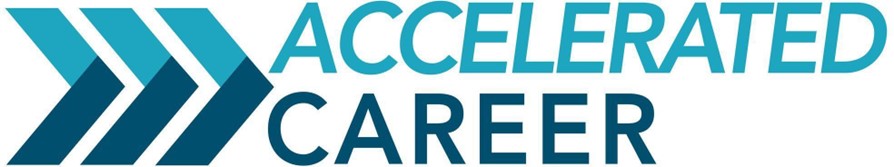 [Speaker Notes: Dual Enrollment is a program designed for approved public, private, and home high schools to allow students
the opportunity to take college level courses, while also receiving high school credit.

Since Accelerated Career is a rigorous dual enrollment program,  Dual enrollment funding is available for students that choose this exciting, unique path to graduation.
Dual Enrollment funding includes funding for tuition, mandatory fees, and books.
Pending the program of study, there may be some additional fees NOT covered.  We encourage all scholars that are considering Accelerated Career, to speak with your home school counselor to learn more about the various funding models available to support your academic goals.]
Accelerated Career Pathways
2025-2026 School Year
[Speaker Notes: We will now transition to discuss the Accelerated Career pathways available at ACCA and Atlanta Technical College beginning with the 2025-26 school year.]
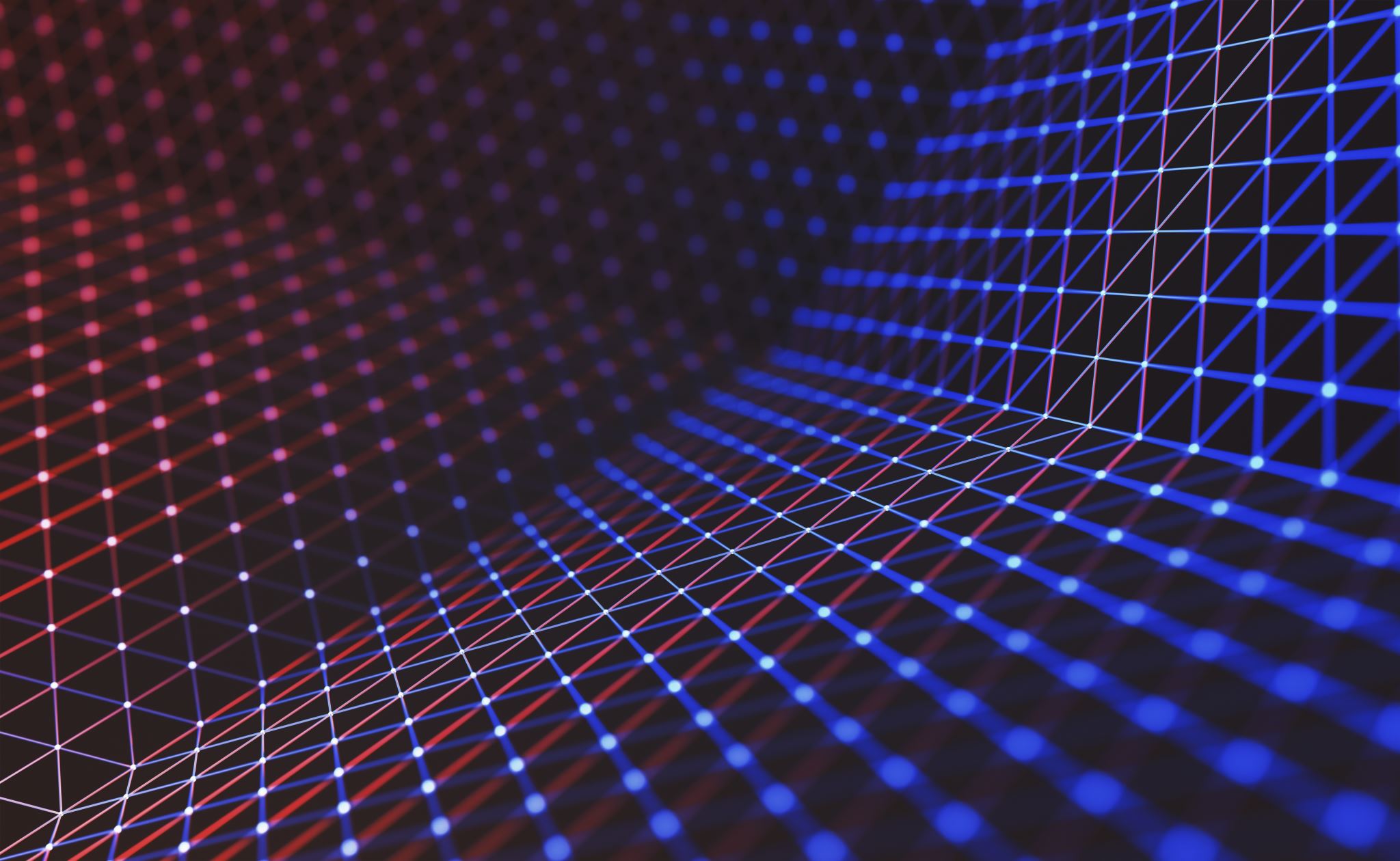 Accelerated Career Pathways at ACCA
[Speaker Notes: Pictured here are the Accelerated Career Pathways that will be available at ACCA during the 2025-26 school year:  

Early Childhood Education
Automotive
Carpentry
Cybersecurity and Programming

Great news!  students that enroll in Early Childhood Education, and automotive at ACCA will complete the two TCCs required for the Accelerated Career Diploma in one academic year.  
Scholars interested in Cybersecurity, Carpentry and Programming must commit two years to receiving the required TCCs; you will receive the first TCC at ACCA, and the second TCC on Atlanta Tech’s campus the following year.]
Accelerated Career Pathways at ATC
These programs are available if the ACCA pathways are full

Automotive Technology 
AE41 Auto Electrical / Electronics Systems Tech 
ASG1 Automotive Chassis Technician Specialist

Early Childhood Care and Education 
EC31 Early Childhood Care and Education Basics 
IC31 Infant / Toddler Care Specialist
Programs available at ATC only

Natural Gas Technician
AZ31 Air Conditioning Technician Assistant
NGT1 Natural Gas Technician

Diesel Technology 
DE11 Diesel Electrical / Electronic Systems Technician
DE21 Diesel Engine Service Technician

Welding 
FS31 Basic Shielded Arc Welder
GTA1 Gas Tungsten Arc Welder

Emergency Medical Services
EB71 Emergency Medical Responder
[Speaker Notes: As many of you already know, ACCA utilizes a district lottery system to allocate seats for our program.  We anticipate high demand for Accelerated Career pathways and acknowledge that all interested students may not win a seat.  We are excited to share that we have partnered with Atlanta Technical College to provide more Accelerated Career pathway opportunities.  After all ACCA seats are taken for Automotive and Early Childhood, additional seats will be available on Atlanta Technical College’s campus.  In addition, Atlanta Tech will offer the following Accelerated Career pathways that are not available on ACCA’s campus:  Natural Gas Technicican; Diesel Technology; and Welding.   When deciding which pathway is best for you, we encourage all scholars to take the YouScience Career Assessment first!   YouScience is used by nearly a million students in thousands of school districts to create hyper-personalized pathways. YouScience utilizes proprietary artificial intelligence to uncover student aptitudes, then connect these aptitudes to careers and educational pathways designed to help students find relevance in school and confidence beyond.]
Enrollment/Admission Requirements
ACCA Lottery Update
Priority enrollment given to students who declare “Accelerated Career”
Last day to apply:  Friday, March 7, 2025
[Speaker Notes: Here you’ll find the enrollment/admission requirements for Accelerated Career pathways.  

Students who wish to enroll in the Automotive, Carpentry, Diesel Technology, Natural Gas, Early Childhood and Welding pathways must be in 10th – 12th grade with a GPA of 2.0 to meet the admission criteria for Atlanta Technical College. 

For the Cybersecurity and Programming pathways, students must be in 11th – 12th grade with a HOPE GPA of 2.6 to meet the admission criteria for Atlanta Technical College. 

Please note that priority enrollment will be given to students who declare Accelerated Career. The last day to apply is Friday, March 8, 2024.]
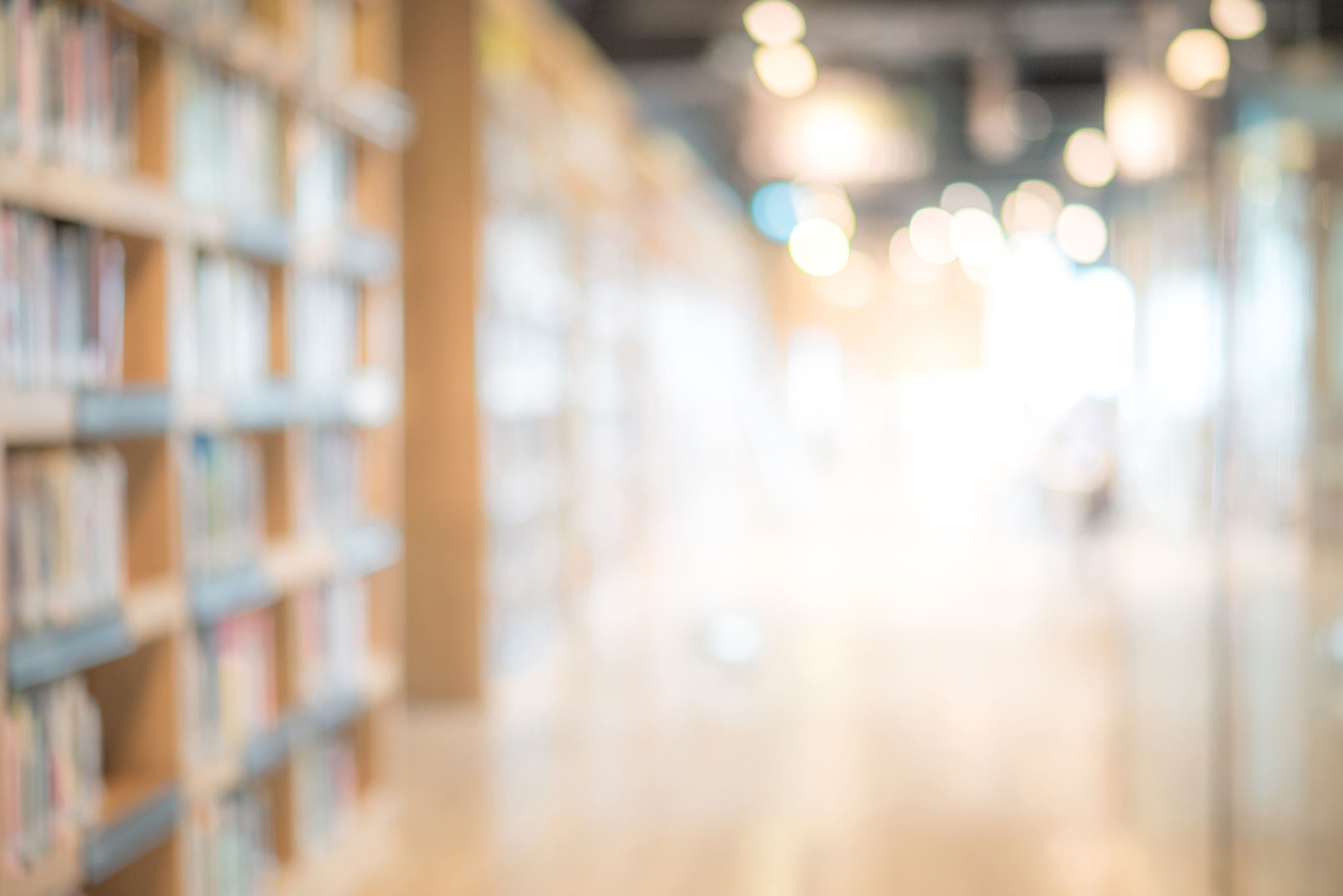 Next Steps to Enroll
See your home school counselor to review your Individual Graduation Plan (IGP)
Ensure nine high school course credits are completed as required
Utilize YouScience to identify career pathway
Review Dual Enrollment guidelines and grading expectations
ACCA staff will visit high schools in February to:
Complete the ACCA Application
Complete the GA Futures Dual Enrollment Application
Complete the Atlanta Technical College Dual Enrollment Application
[Speaker Notes: Students interested in pursuing Accelerated Career should contact their high school counselor to review their Individual Graduation Plan (IGP). During this meeting, school counselors will audit your transcript, help you unpack your YouScience results and select a pathway aligned to your natural skills and talents, and share dual enrollment guidelines and grading expectations. 

Additionally, ACCA staff members will visit high schools in February to assist students with completing: the ACCA Application, the GA Futures Dual Enrollment Funding Application, and assist with completing the Atlanta Technical College application.]
What type of student is a good fit for Accelerated Career?
Accelerated Career programs are rigorous Post-Secondary classes
Students must: 
Meet college Dual Enrollment admissions requirements
Be Self-motivated
Remain Committed to attending class daily
Be Mature
Stay Organized and complete tasks as required
Take initiative
Be Responsible
Have a specific pathway planned for graduation
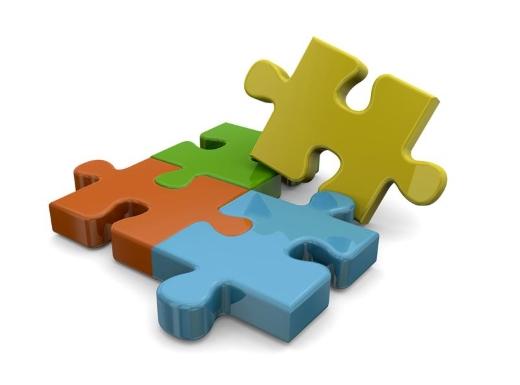 [Speaker Notes: What type of student is a good fit for Accelerated Career? 

Scholars participating in Accelerated Career should be self-motivated, attend class daily, be organized, and take initiative.  Please note:  Accelerated Career is a rigorous post-secondary program.   Being responsible and owning your progress will be key to your success.]
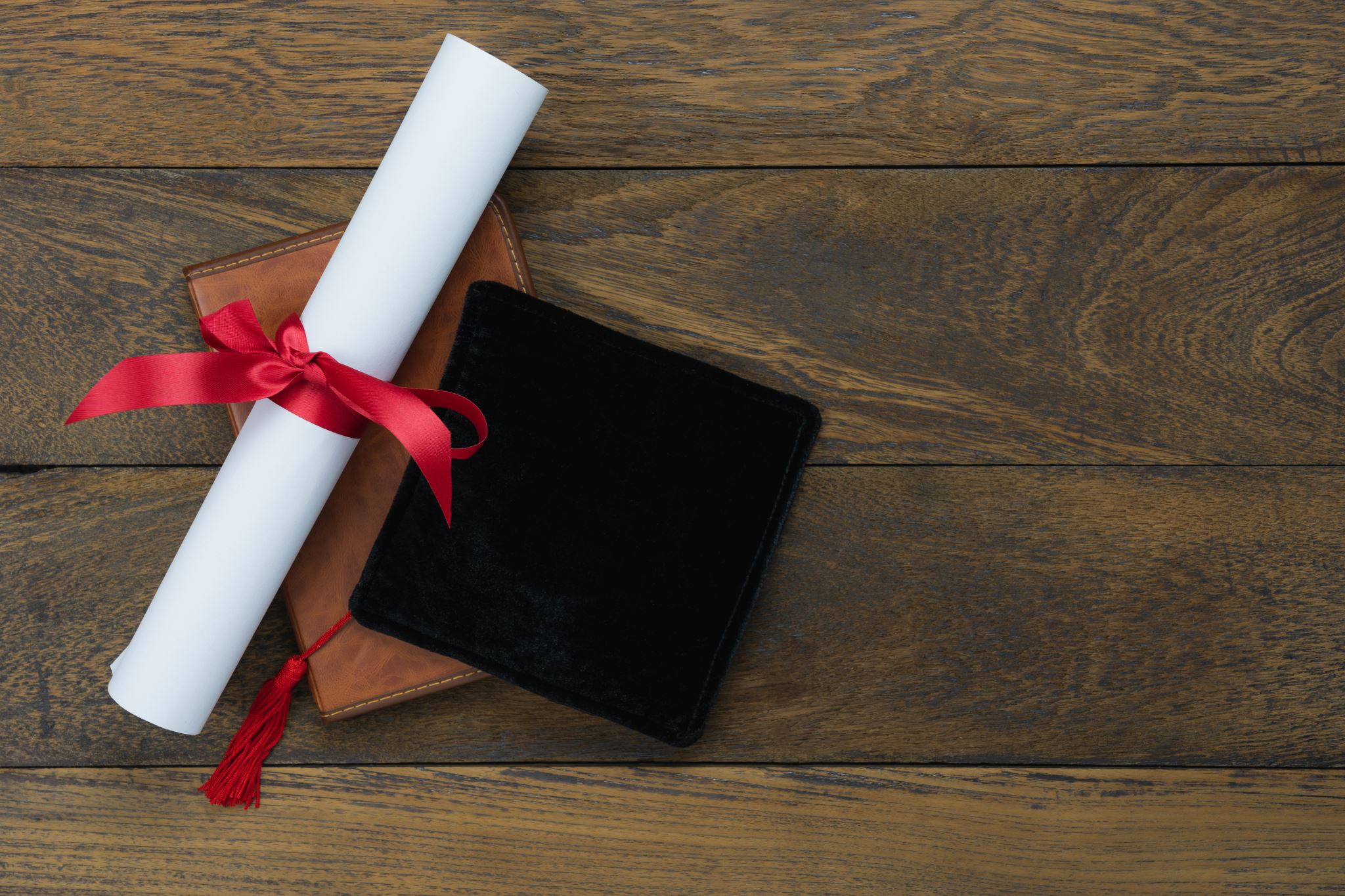 How will we support Accelerated Career students?
Transportation provided by APS
Wrap around support (Graduation Coach, Counselors, and Social Worker)
Academic Monitoring and Interventions
Attendance Monitoring and Interventions
[Speaker Notes: In an effort to maintain equity and access for all scholars, ACCA will support Accelerated Career students by providing transportation to ACCA and Atlanta Technical College;  provide wrap around support, and establish systems to monitor student attendance and academic progress.]
Why Accelerated Career?
[Speaker Notes: We hope that everyone is beginning to see why we believe this is a game changer for scholars.  Not only will this increase the number of students graduating from Atlanta Public Schools, but for every student that chooses Accelerated Career, we will know they are leaving our district with the credentials aligned to in-demand careers right here in the Metro Atlanta area.]
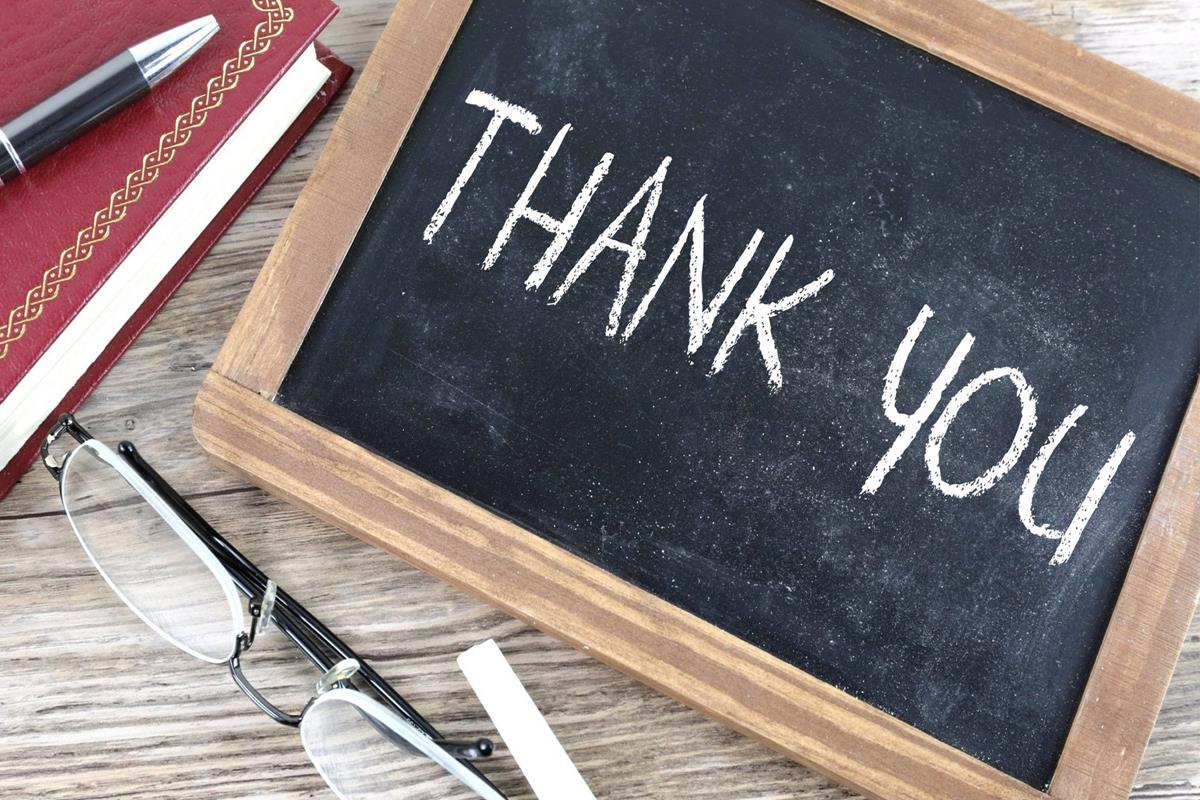 This Photo by Unknown Author is licensed under CC BY-SA